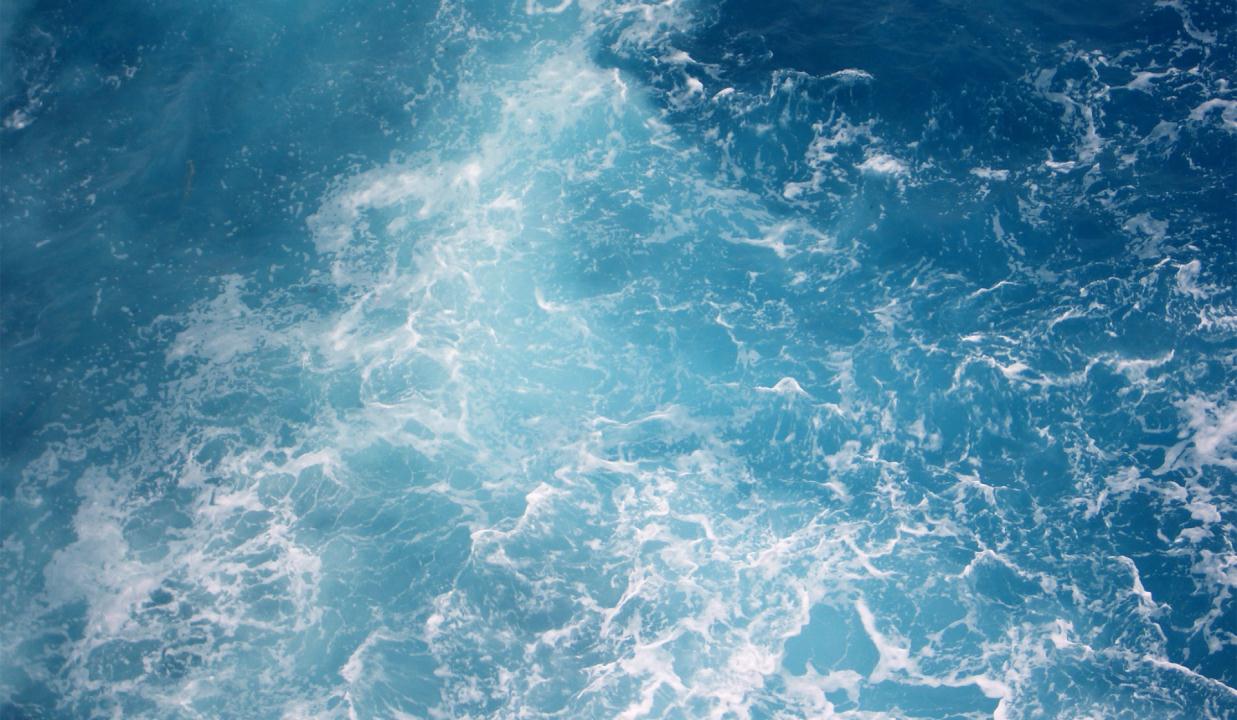 Warme tijden……koude tijden
naturalis
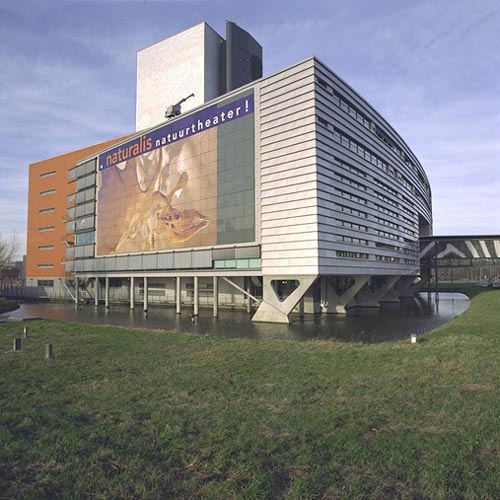 naturalis
collectie
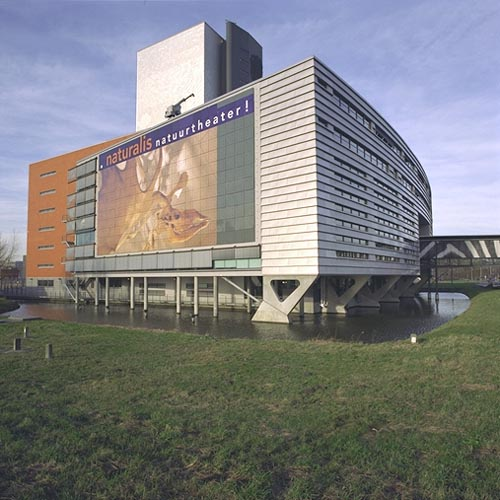 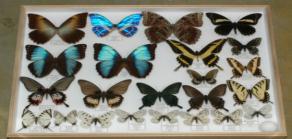 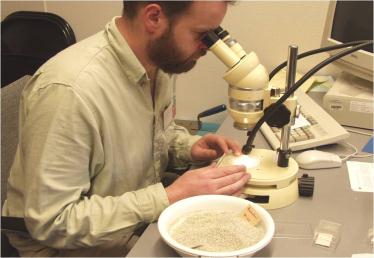 museum
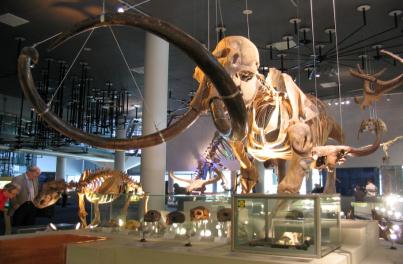 onderzoek
big five
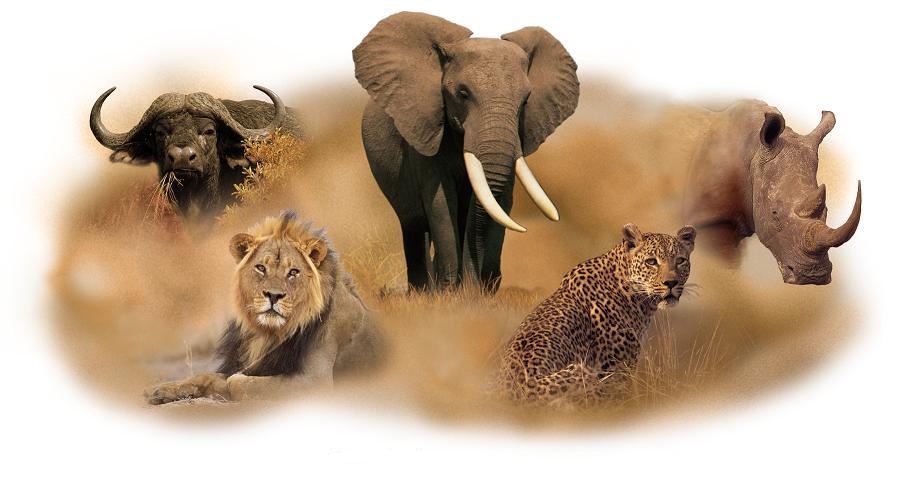 2. echt
3. onderzoekend
1. verwonderend
4. relevant
5. wetenschapswijs
online gastlessen
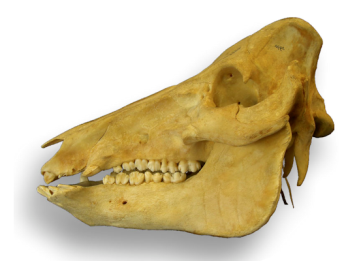 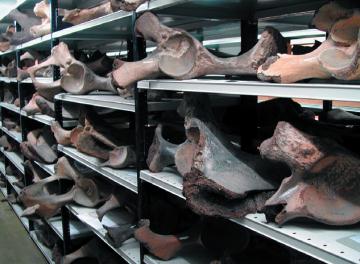 fossielen uit de Noordzee
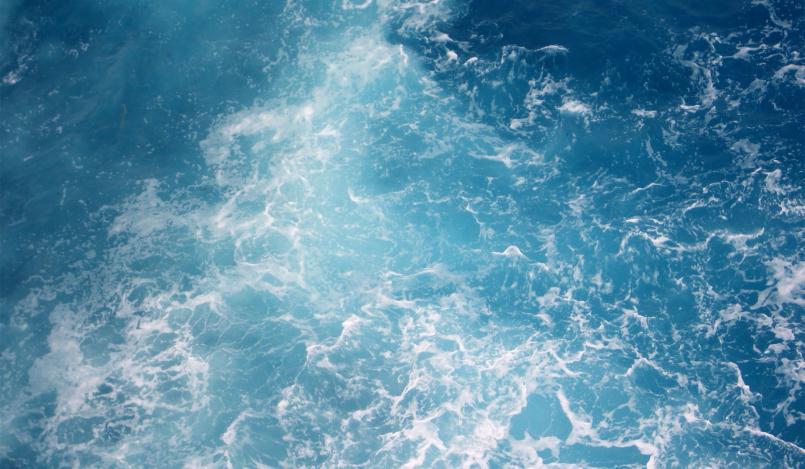 fossiel?
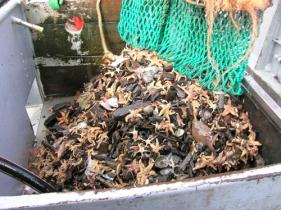 lijmbad
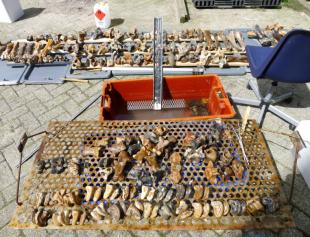 verzamelen
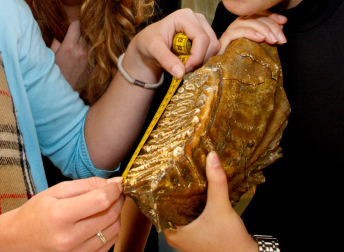 drogende botjes
schoonmaken
onderzoeken
en nu aan de slag!
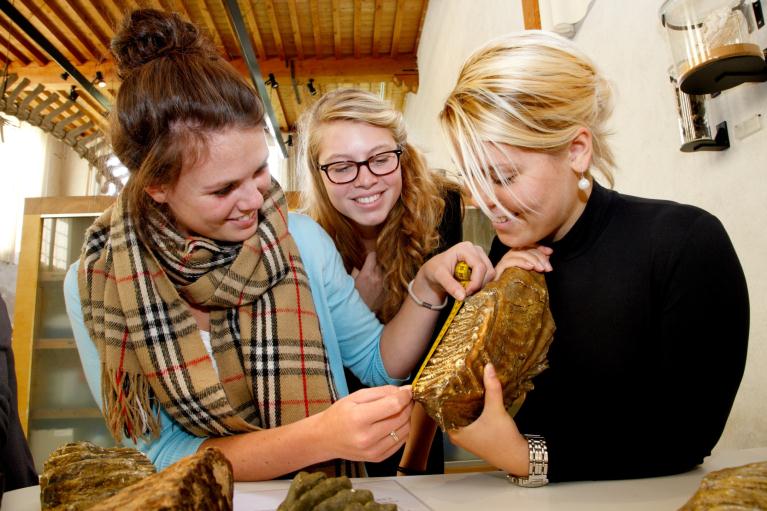 en nu aan de slag!
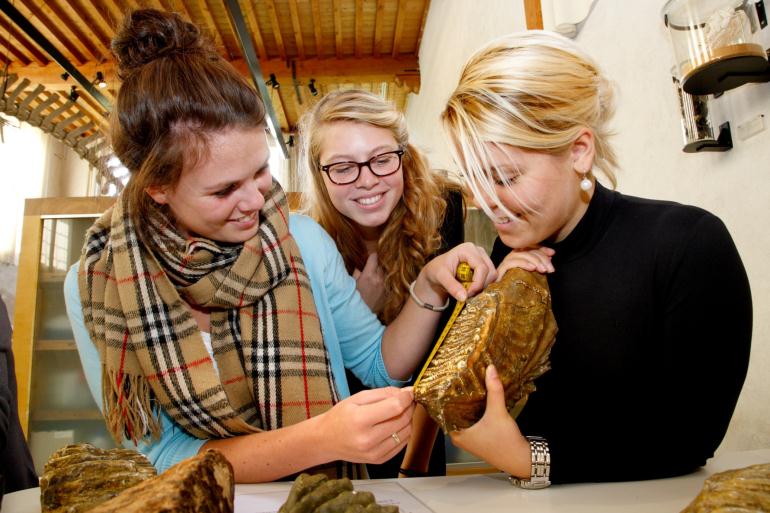 wat?
wat voor bot heb je?
van wat voor dier is het bot?
in wat voor soort omgeving leefde het dier?
hoe?
kijken, vergelijken…
opzoeken in de bottentabel
bedenk in welke omgeving het dier leefde
leg de resultaten voor aan een expert van Naturalis!
succes!
evaluatie
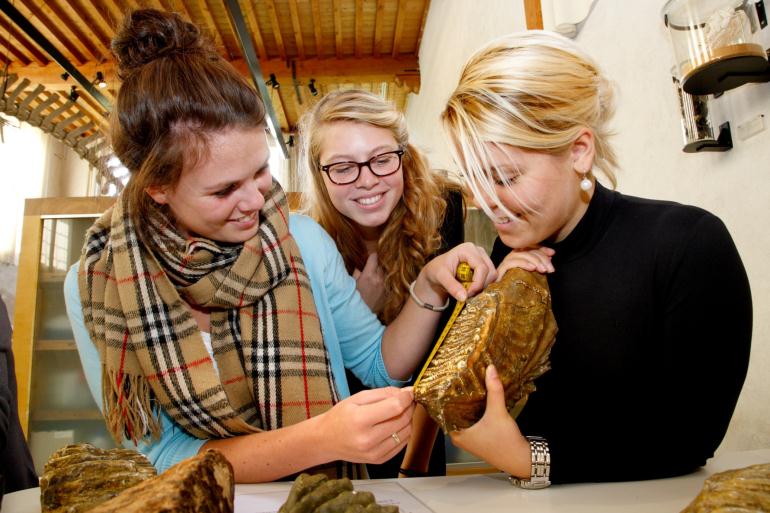 inzicht?
wat leren leerlingen hiervan?
toepassing?
bij welke onderwerpen in de les?
curriculum?
vaardigheden?
…en verder…
Skeletpuzzelen!
naturalis